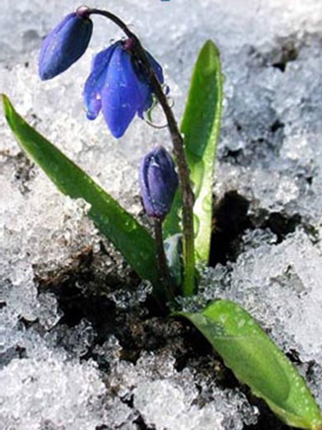 Розв'язування вправ на
 всі дії із дробами
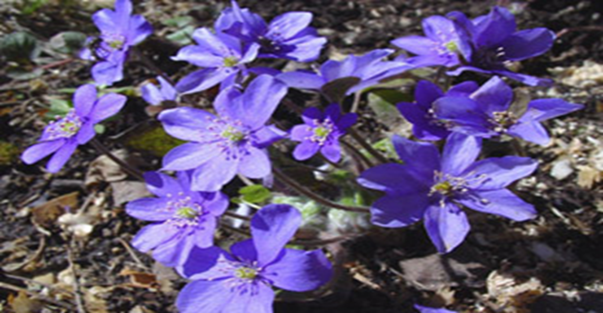 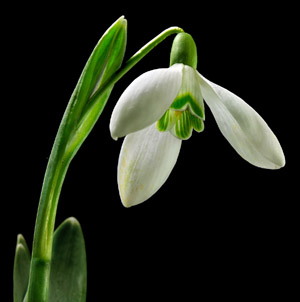 Найперші квіточки весни       несуть красу і суть Землі
інтегрований урок математики та  навколишнього світу .
Вчитель: Розанович Наталія Антонівна.
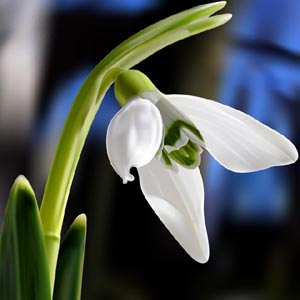 Скоротіть дріб:
Підсніжник білий
Весна красу нам принеслаЩе й пахощів та світла.Пора підсніжників прийшлаІ вся земля розквітла!
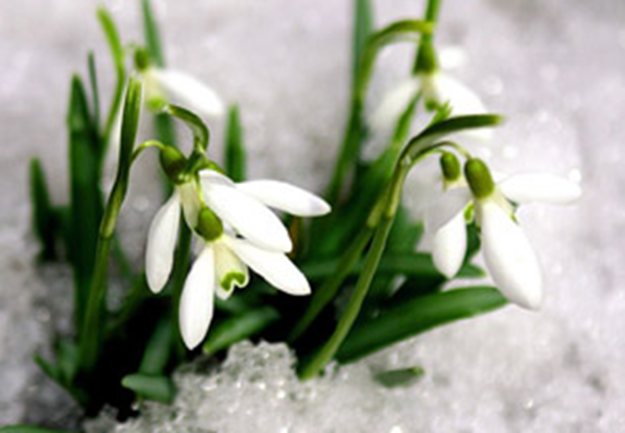 Обчисліть
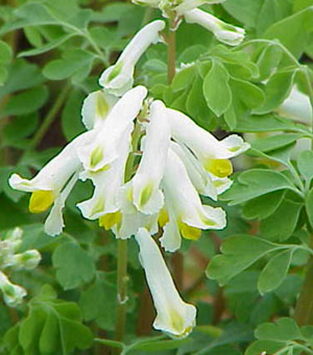 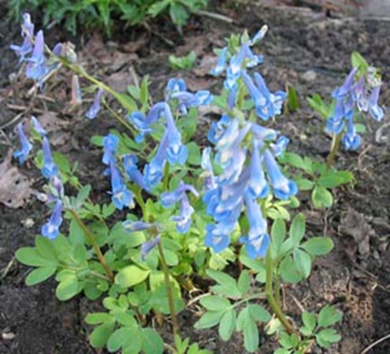 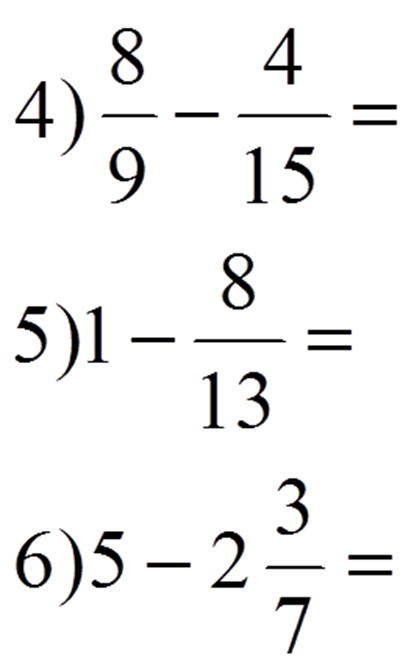 Ряст порожнистий
Рястові листя й квіти різної форми,
його квіти і суцвіття радують очі,
Білосніжні, сині, бузкові і жовті,
А, можливо, і зовсім червоні.
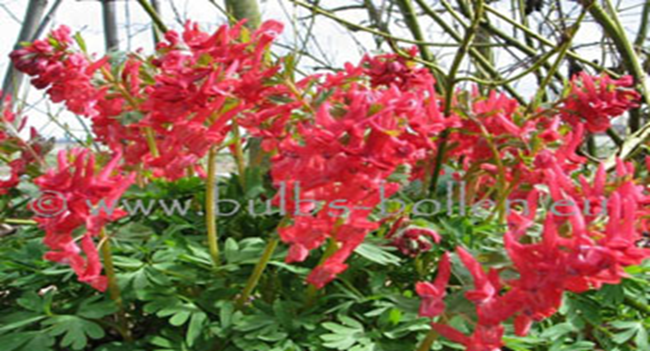 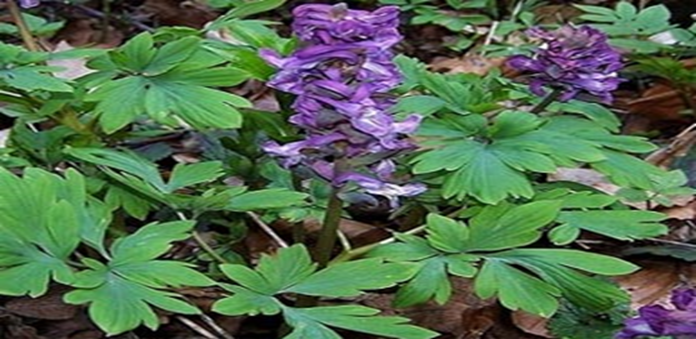 Розв'яжіть рівняння:
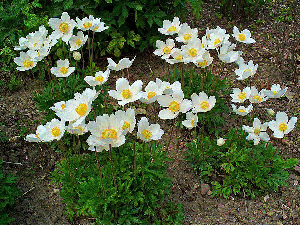 Анемона дібровна
Ніби біле диво, ніжно і чудовоАнемона квітне — квіточка вітрів.В лісі дуже світло, білопелюстково,Вітрогонка ніжна, мов прийшла із снів.
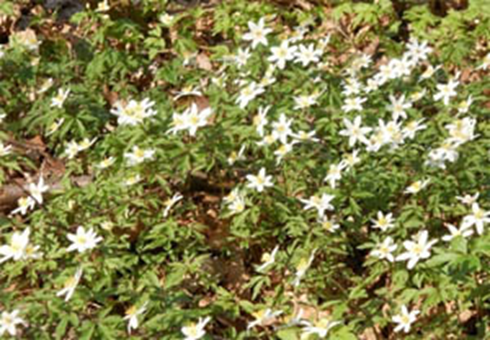 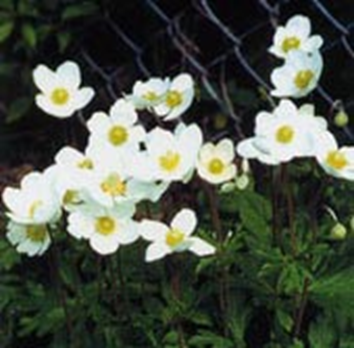 Скоротіть дріб:
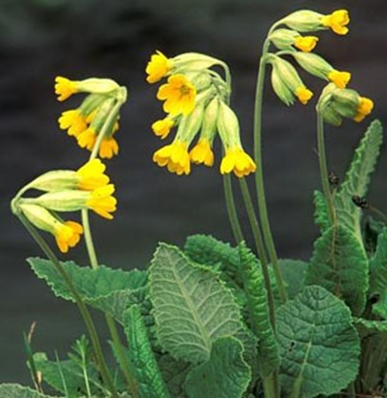 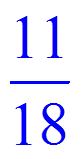 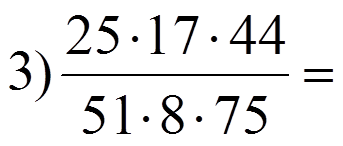 Первоцвіт весняний
Хоч ще не тепло так, як літом,бо де-не-де сніги лежать.Земля всміхнулась первоцвітомА з гір дзвінкі струмки біжать.
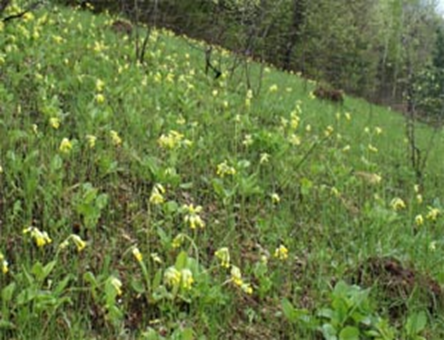 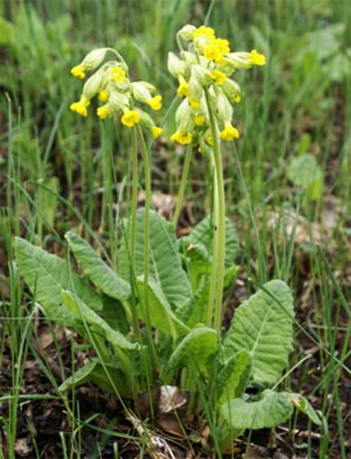 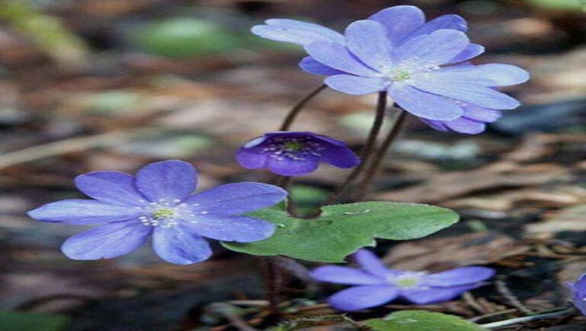 Знайдіть значення виразу:
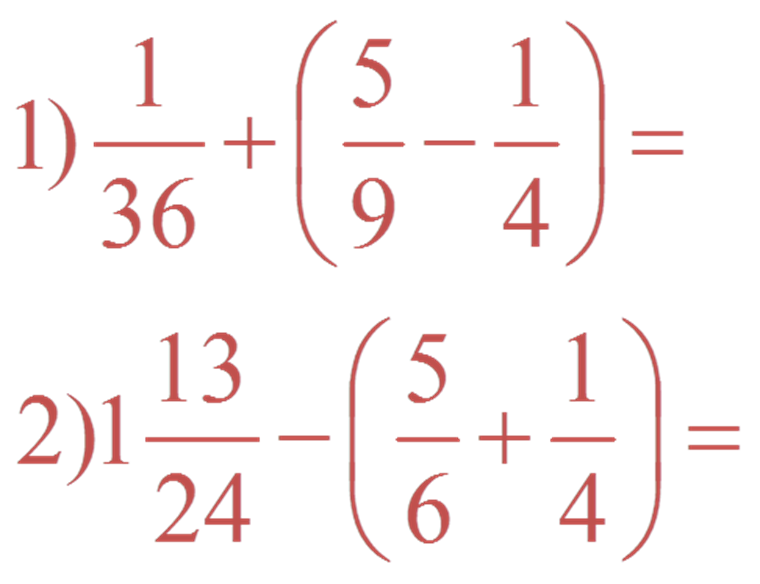 Печіночниця звичайна
Печіночниця - рання квітка, цікаву має назву,
її красу первоцвітну, ніхто не зламає
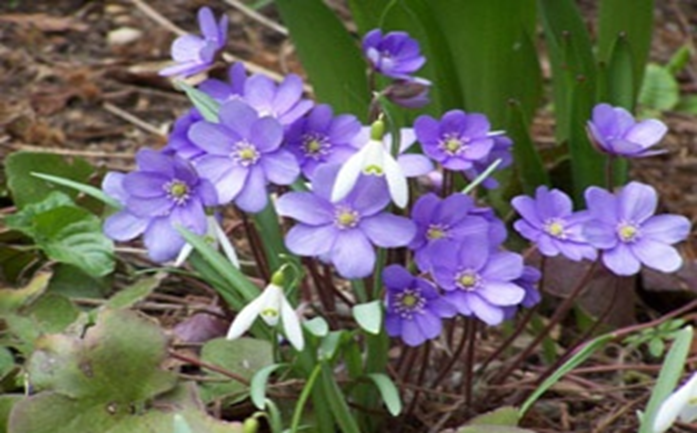 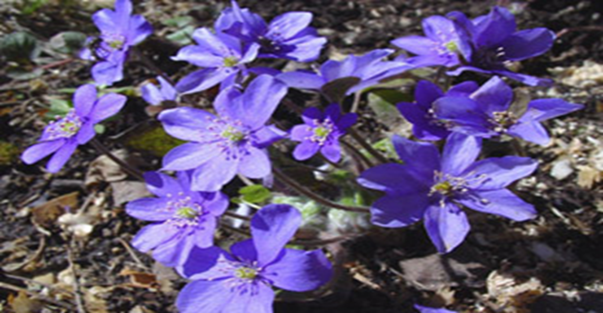 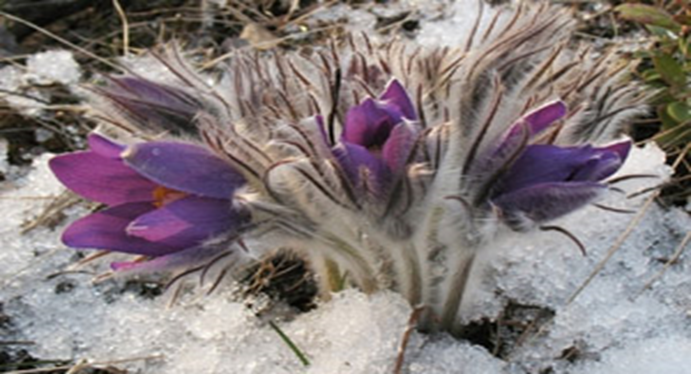 Обчисліть
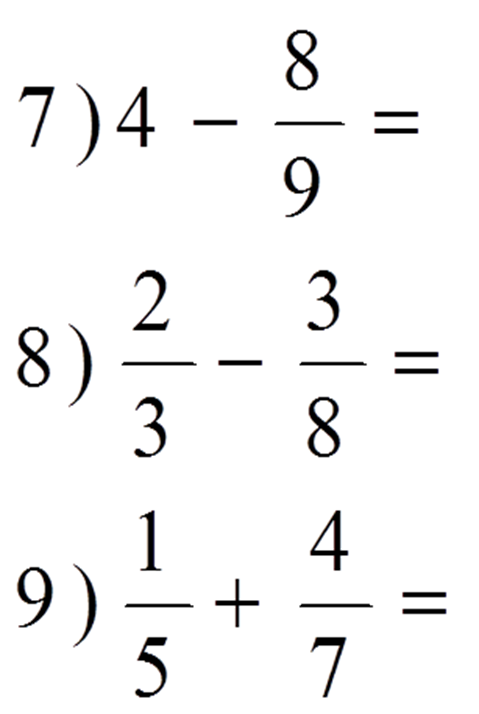 Весна над світом вже запанувала.Сніги зійшли, земля запарувала.І серед трав з’явився дивний цвіт —Це сон-трава прийшла у рідний світ.
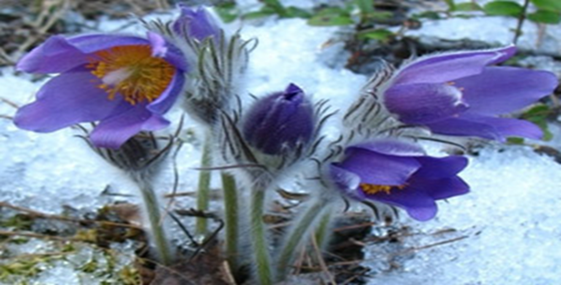 Сон-трава
Пшінка весняна
Розв'яжіть рівняння:
Зацвітає пшінка після сходу снігу
Розкидаючи багато жовтого цвіту.
Як пшеничні зерна має вона бруньки,
Перетворюючи з часом в молоді рослинки.
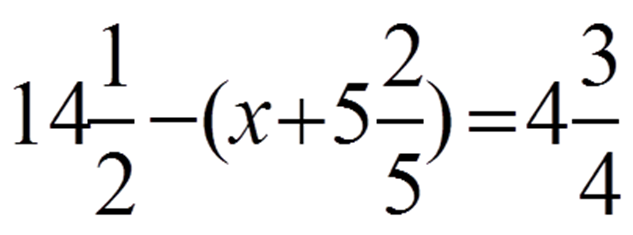 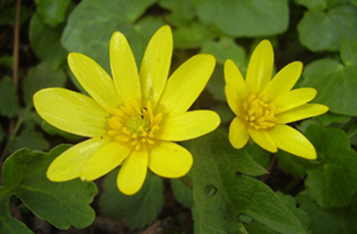 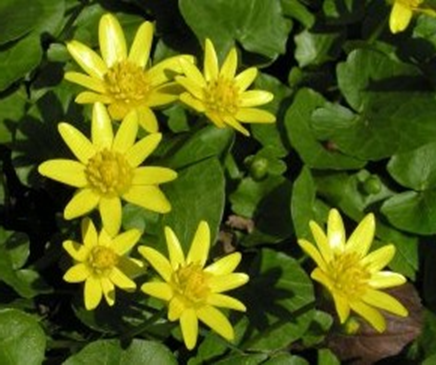 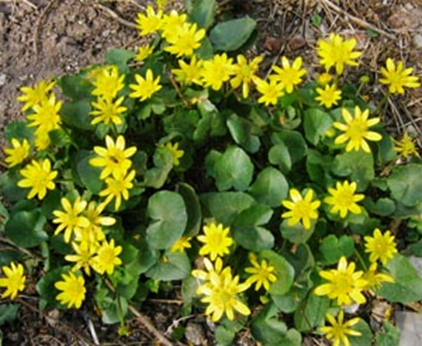 Скоротіть дріб:
Проліска дволиста
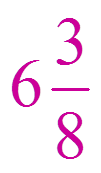 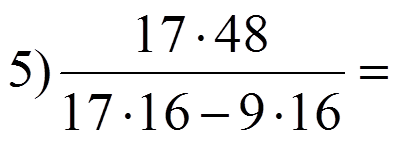 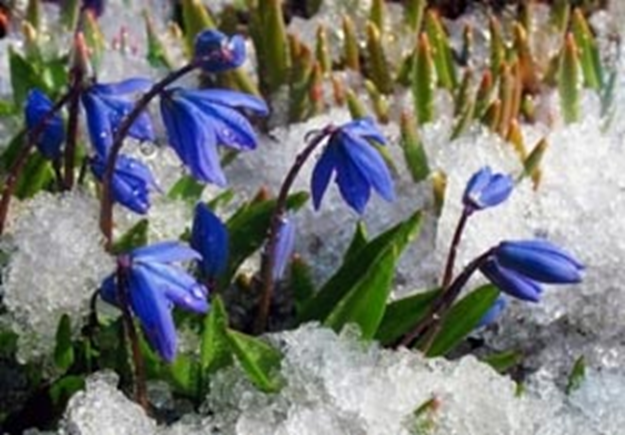 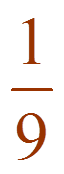 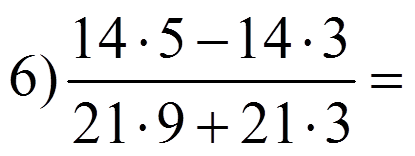 І гнуться проліски малі,Та стійко їх сніги виносять.Дарують радість і теплоІ людям, і всьому живому.
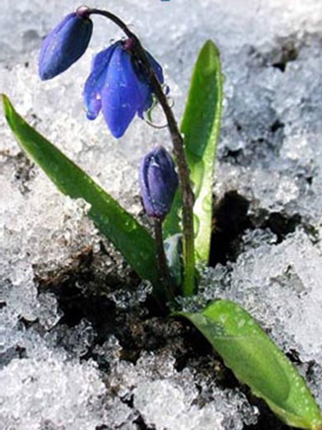 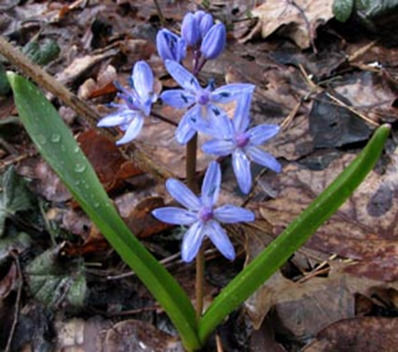 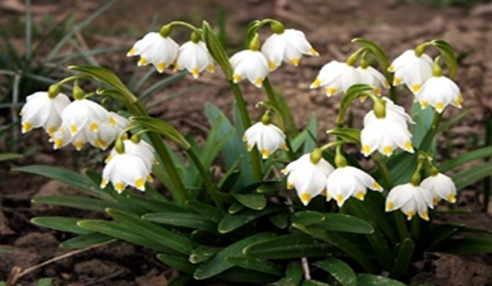 Обчисли зручним способом
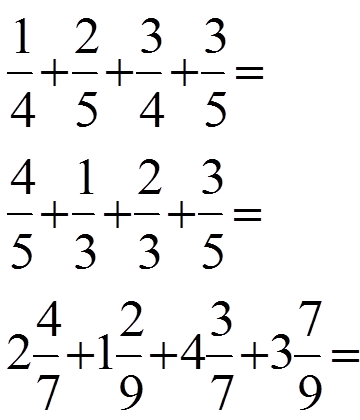 Білоцвіт весняний – весняні сніжинки,
Квіточки прекрасні на моїй стежинці.
Причаїлись, приховались дзвонико-кулясті
Щоб силою білою повернутись в танці.
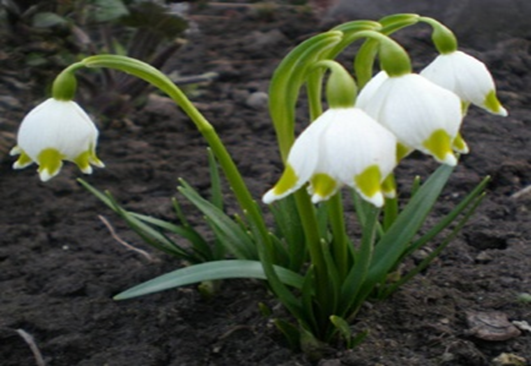 Обчисліть
Шафран (крокус)
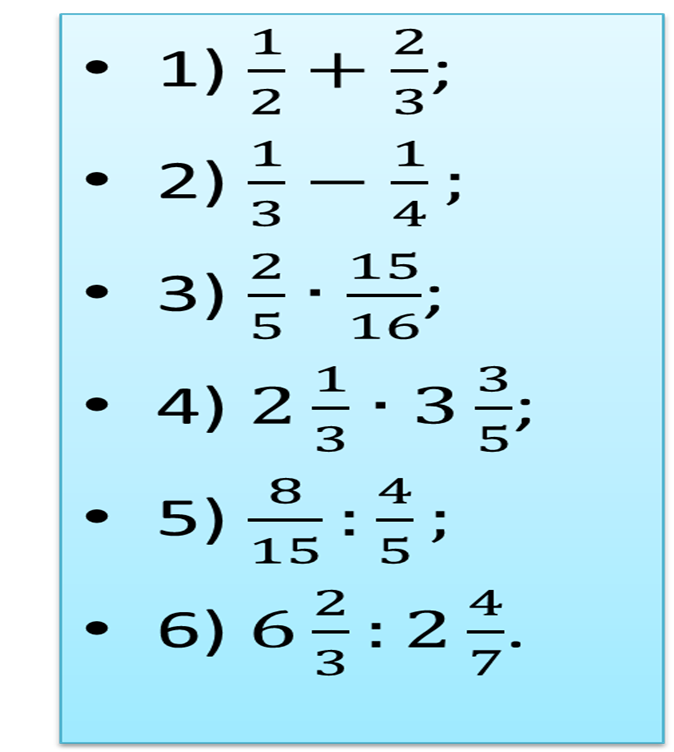 Вже сніг зійшов, але земля ще чорна.І раптом диво-квітка із землі!Жовтенька або біла та проворнаЧи фіолетова на темнім тлі.І так чарівно, ніби сонце, сяє!То ж дивовижно на душі стає.Дивує квітка, настрій піднімає…Прекрасно, що шафран у світі є.
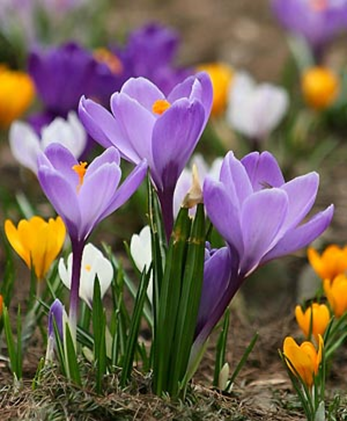 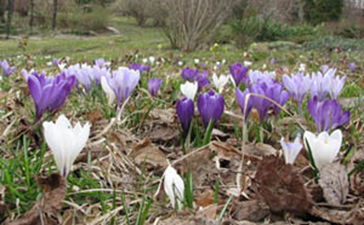 Бережіть первоцвіти!
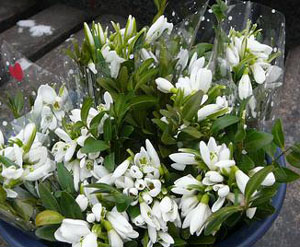 Із-під снігу я пробився
І на сонце подивився,
Подивився й зажурився:
Всіх братів моїх зірвали
І стебельця потоптали,
Відвезли на продаж в місто,
Щоб в букеті ми два дні
Простояли на столі.
Не купуйте ви нас, люди,
Не губіть красу ви всюди!
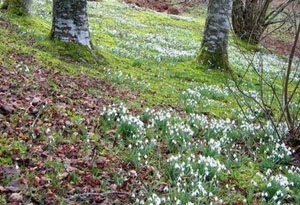